Строение атома
•Что такое атом
•Строение атома










		 Учитель химии
                    МАОУ”СОШ №85”
                         Садомова О.П.
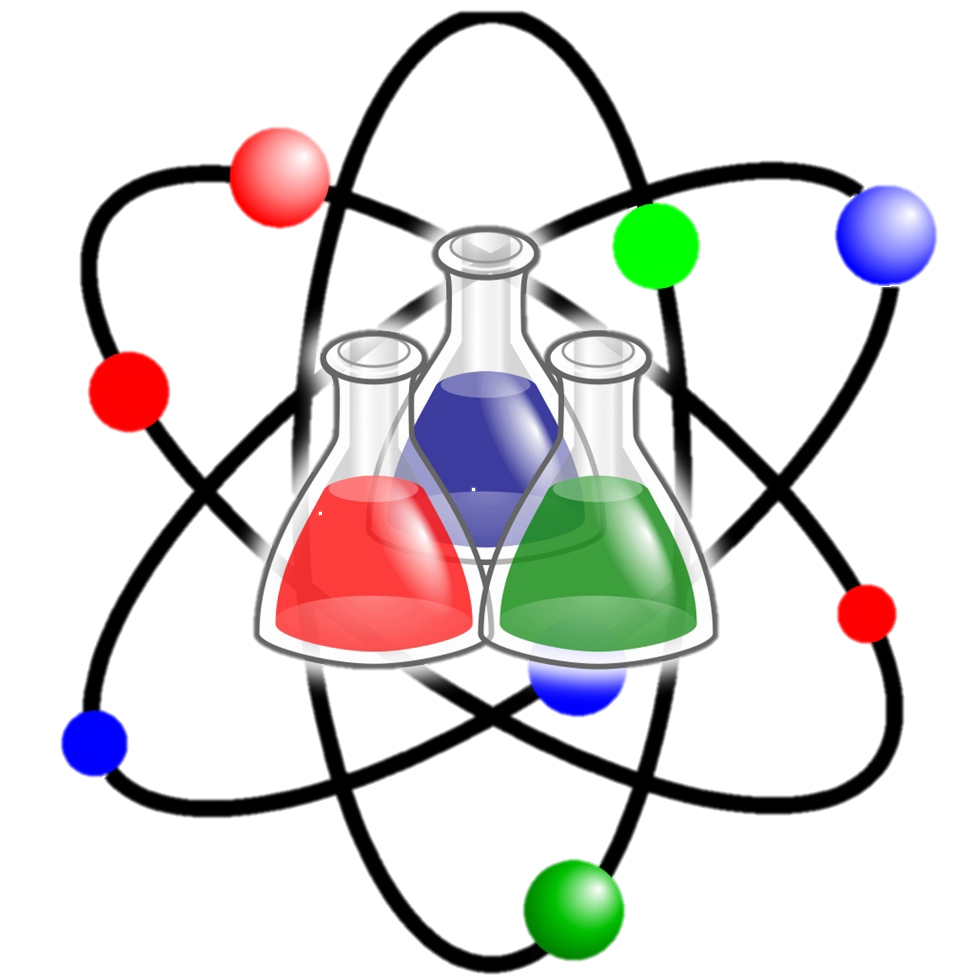 Определение атома
►Атом – частица вещества микроскопических размеров и 	массы, наименьшая часть химического элемента, являющаяся 	носителем его свойств.
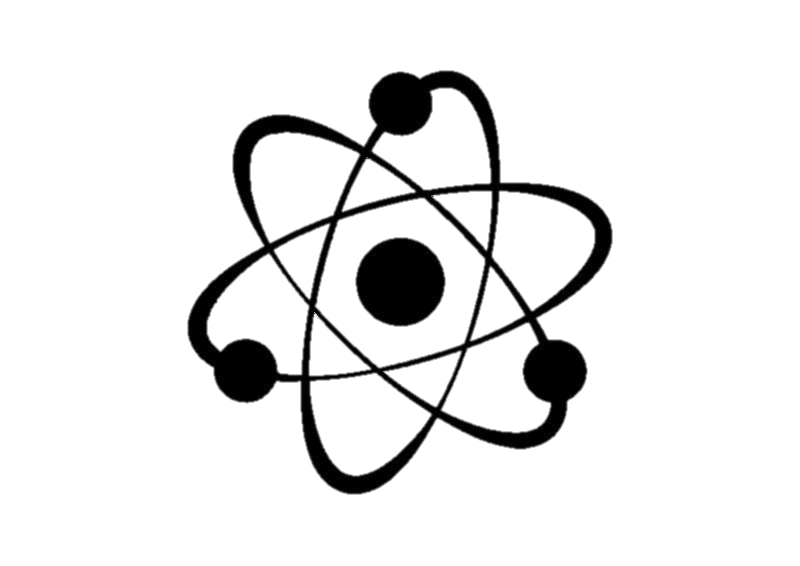 Строение атома
Электроны                                Ядро
                       e⁻

						    Протоны           Нейтроны
                                                           p⁺                        nº
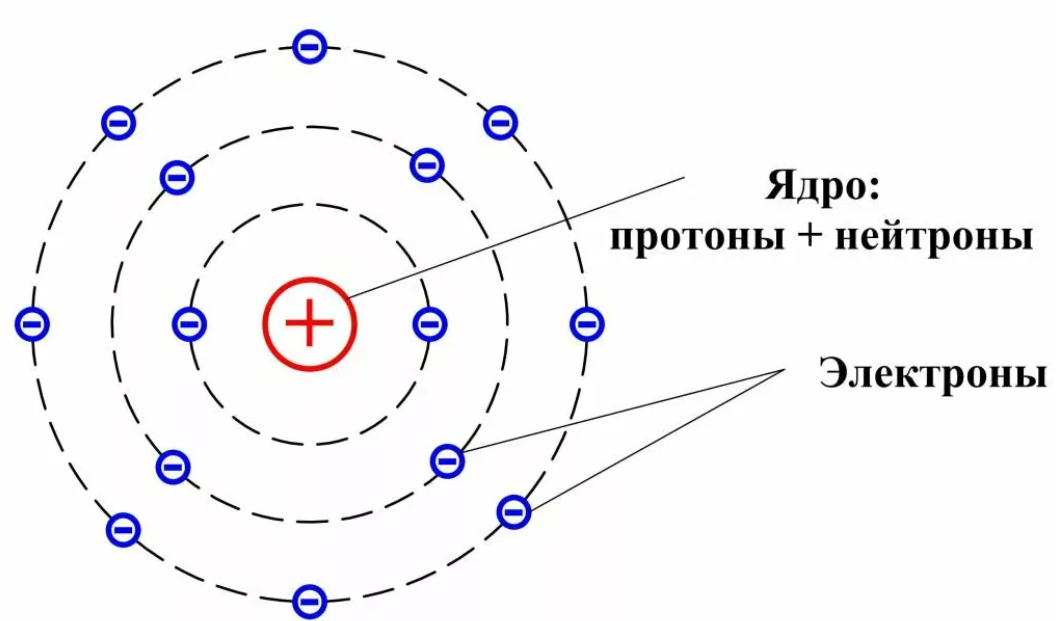 Электроны
►Электрон — стабильная отрицательно заряженная элементарная частица, одна из основных структурных единиц вещества.
      ►Из электронов состоят электронные оболочки атомов, где их число и положение определяет все химические свойства вещества.
      ►В структуру электрона входит электрический заряд, Заряд окружён специфическими фотонами, которые удерживают его от растекания по пространству.
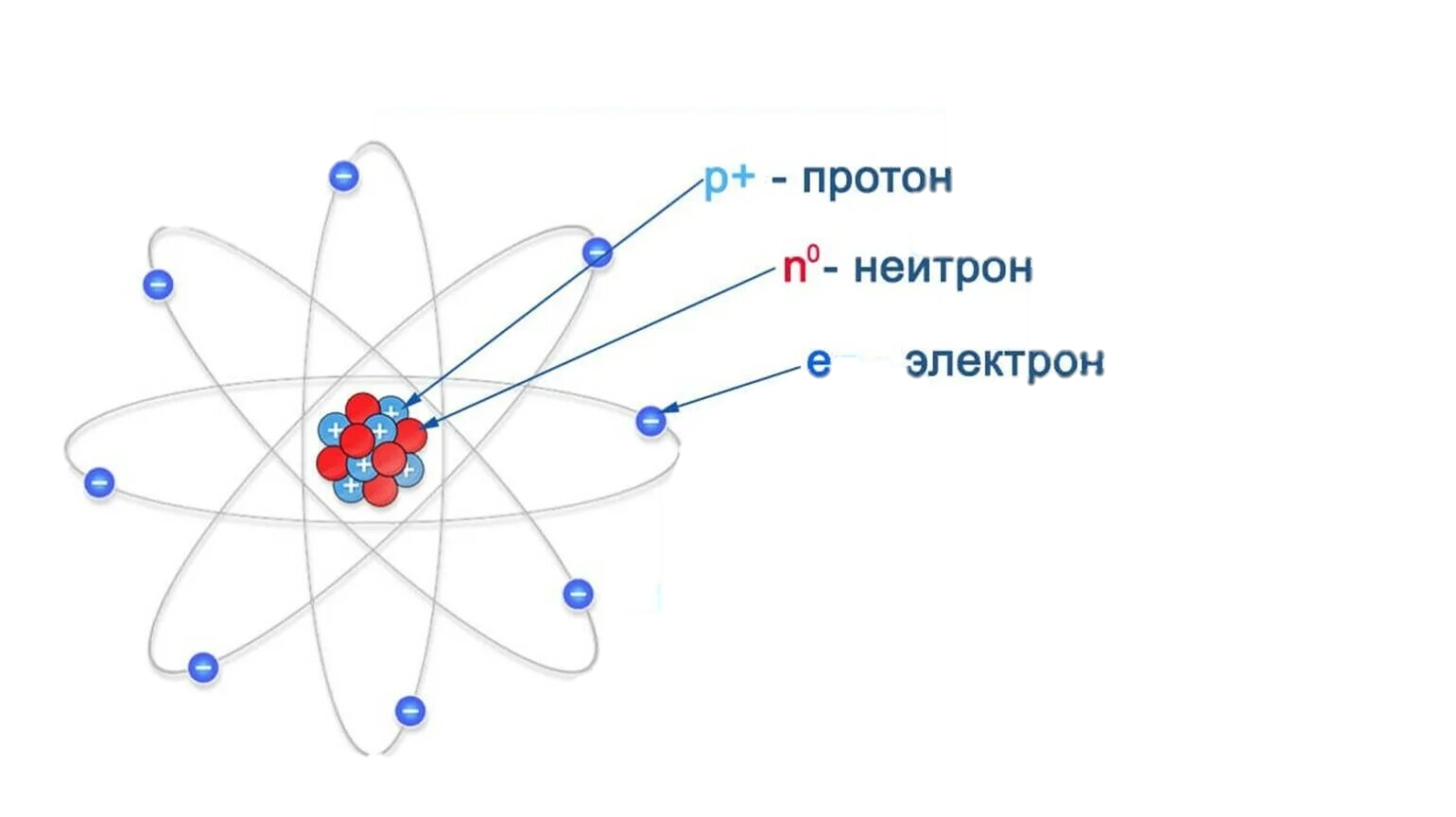 Строение ядра
Протон - одна из трёх элементарных частиц, входящих в состав атома, из которых построено обычное вещество. Имеет заряд +1 и относительную массу, равную 1
    Нейтрон – тяжёлая субатомная частица с нулевым электрическим зарядом и массой, равной 1
Строение протона
►Первоначально протон считался бесструктурной частицей. Однако постепенно накапливались экспериментальные факты, говорящие о том, что это не так.
   По современным представлениям, элементарными единицами, из которых построены все сильно взаимодействующие частицы, и протон в том числе, являются кварки.
   Протон содержит три валентных кварка, множество глюонов и кварк-антикварковых пар (так называемых морских кварков)
   Около 40% импульса протона приходится на валентные кварки, 50% на глюоны и 10% на морские кварки.
Валентные кварки
►Валентные кварки — это кварки, которые определяют квантовые числа адронов.
►Квантовые числа адронов — это параметры, которые характеризуют частицы, участвующие в сильных взаимодействиях.
К квантовым числам адронов относятся:
— массы,— электрические заряды,— магнитные моменты,— времена жизни,— значения барионного заряда. 
►Существуют два семейства адронов:
Барионы — адроны с тремя валентными кварками.
Мезоны — адроны с валентным кварком и антикварком.
Строение нейтрона
►Нейтрон является связанным состоянием трёх кварков: одного «верхнего» (u) и двух «нижних» (d) кварков (кварковая структура udd). Поскольку нейтрон тяжелее протона, то он может распадаться в свободном состоянии. Единственным каналом распада, разрешённым законом сохранения энергии и законами сохранения электрического заряда, является бета-распад нейтрона на протон
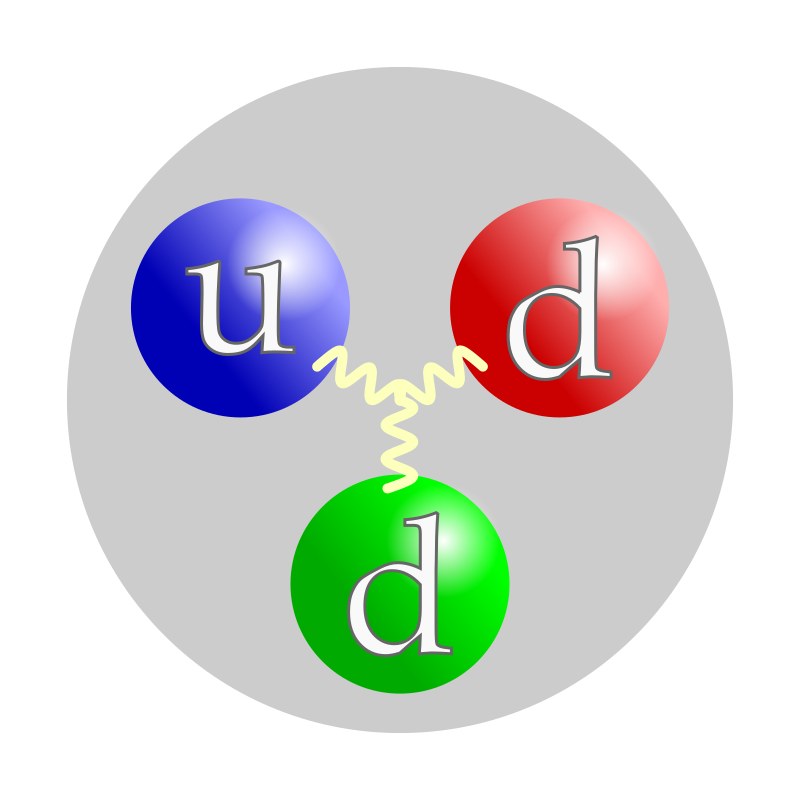 Связь кварков и глюонов
►Связь кварков и глюонов основана на сильном взаимодействии, которое удерживает кварки внутри элементарных частиц (адронов).
►Глюоны (от англ. glue — «клей») как бы «склеивают» кварки между собой и являются переносчиками сильного взаимодействия. При испускании или поглощении глюона кварки изменяют цвет, при этом остальные квантовые числа кварка и его аромат не изменяются.
►Когда кварки находятся близко друг от друга, силы, их связывающие, малы, но по мере увеличения расстояния между кварками эти силы растут. В результате свободные кварки и глюоны в природе не наблюдаются, они «заперты» внутри бесцветных адронов.
Вывод
►Атом это наименьшая часть химического вещества, которая состоит из электронов и ядра, а ядро уже в свою очередь делится на протоны и нейтроны. 
►Протоны делятся на валентные кварки, глюоны и 
кварк-антикварковые пары.
►Нейтроны делятся на один верхний кварк и на два нижних (udd), а также могут распадаться.
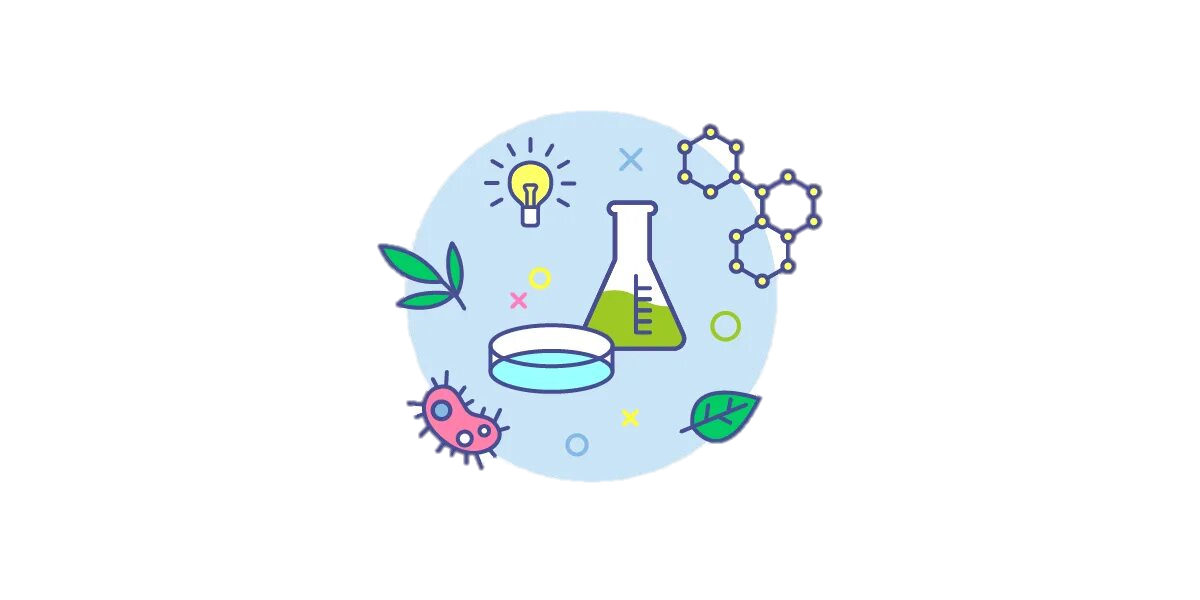